VO Sonderpädagogik 
Spezielle Förderung / Aktueller Stand
Informationen und Unterlagen immer aktuell
auf der Homepage SoPä unter Bildungsqualität in der Volksschule stärken – Angebote der Speziellen Förderung und der Sonderschulung
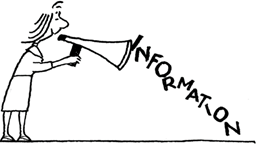 Neu aufgeschaltet
Gesetzliche Grundlagen und kommentierte Verordnung SoPä
Modellkonzepte SoPä Sek
Bis Ende Herbstferien aufgeschaltet
Modellkonzept SoPä PS
Konzepte Zeugnisse PS und Sek* *bei Fragen Frau Monika Oppliger / Frau Caroline Schlacher
Elternbrief zur SpFö insbesondere Zeugniseinträge
Konsultationsverfahren bei SL PS und Sek ab Ende September 
Leitfaden SoPä mit allen relevanten Unterlagen
Austauschforum 5: Kooperation SL / SPD, KJP / AVS 
Durchführung im November 2021 / Daten folgen